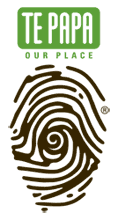 EMERGENCY PROCEDURES
EMERGENCY NUMBER   111
SECURITY CONTACT EMERGENCY NUMBER:   (04) 381 7747
Subsequent to an emergency call you MUST alert Security who can assist with other required services
LOCATIONS:
Te Papa Museum of New Zealand, Te Papa Tongarewa, 55 Cable Street, Te Aro, Wellington
Tory Street 169 Tory Street, Te Aro, Wellington
*** ONLY APPROVED PERSONS TO MAKE COMMENTS TO MEDIA ***
2023
DAMAGED COLLECTION ITEMS ON DISPLAY
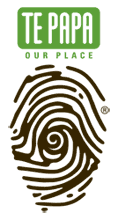 DAMAGED COLLECTION ITEMS ON DISPLAY
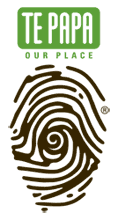 LOSS OF POWER
LOSS OF POWER
WATER INCIDENT
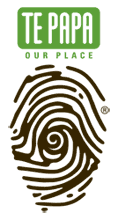 WATER INCIDENT
AGGRESSIVE PERSON / PSYCHIATRIC EMERGENCY
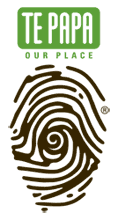 AGGRESSIVE PERSON
PSYCHIATRIC EMERGENCY
AGGRESSIVE / PSYCHIATRIC PERSON
IF  THERE IS AN EXPLOSION
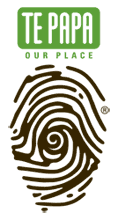 EXPLOSIONS
ACCIDENT AND INJURY
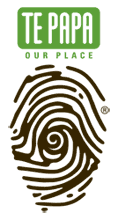 AUTOMATIC EXTERNAL DEFIBRILLATOR (AED) LOCATIONS:
ACCIDENT AND INJURY
CHEMICAL SPILLS AND CHEMICAL FIRES
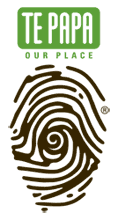 CHEMICAL SPILL
CHEMICAL FIRE
CHEMICAL SPILLS AND CHEMICAL FIRES
LOCKDOWN
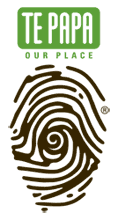 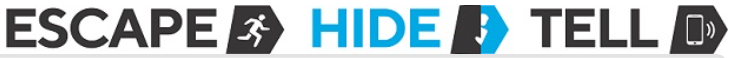 LOCKDOWN
EARTHQUAKE
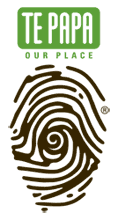 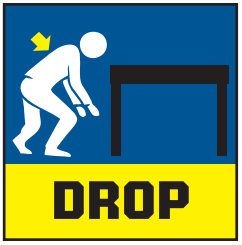 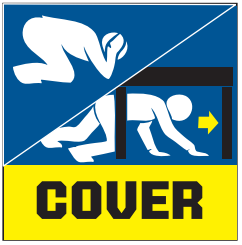 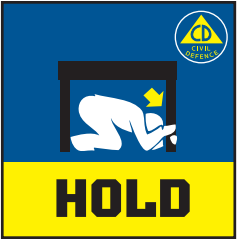 CABLE STREET TSUNAMI EVACUATION INFORMATION
If you feel a strong earthquake that makes it hard to stand or a long earthquake that lasts more than a minute. See a sudden rise or fall in sea level. Hear loud or unusual noises from the sea, move to higher ground – this is level 2 and above in Te Papa. Tory Street is not in the tsunami evacuation zone.
EARTHQUAKE
BOMB THREATS AND SUSPICIOUS OBJECTS
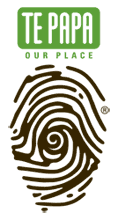 BOMB THREATS VIA PHONE
SUSPICIOUS OBJECTS
BOMB THREATS AND SUSPICIOUS OBJECTS
BOMB THREATS RECEIVED VIA PHONE CHECKLIST
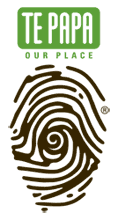 REMEMBER – REMAIN CALM AND DO NOT HANG UP
QUESTIONS TO ASK CALLER
The caller’s voice, features to note:
The use of language, features to note:
Note any background noises. For example:
Callers age and sex
BOMB THREATS RECEIVED VIA PHONE CHECKLIST
FIRE AND EVACUATION
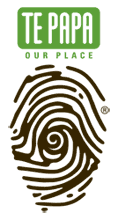 Only attempt to put out a fire if it is safe to do so, ie. If it is small, you are trained in extinguisher use, and a safe exit path has not been blocked.
FIRE AND EVACUATION
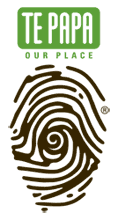 ASSEMBLY AREAS
KEY
CABLE STREET  Car park on the corner of Barnett and Cable Streets
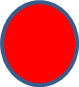 ASSEMBLY AREA
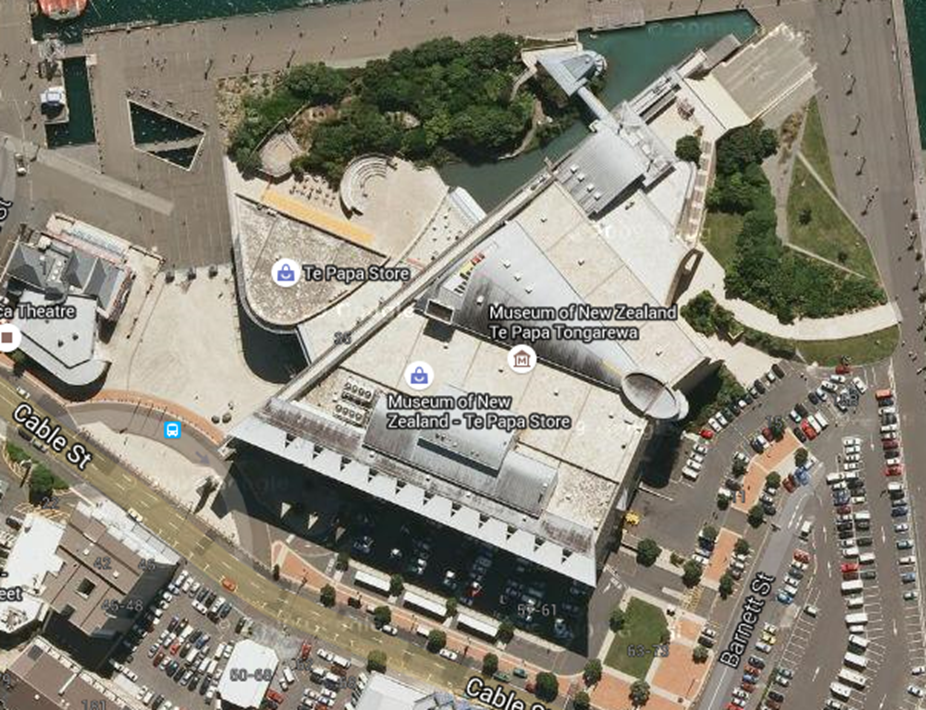 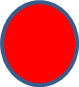 TORY STREET  Pukeahu Park War Memorial adjacent to Tory Street.
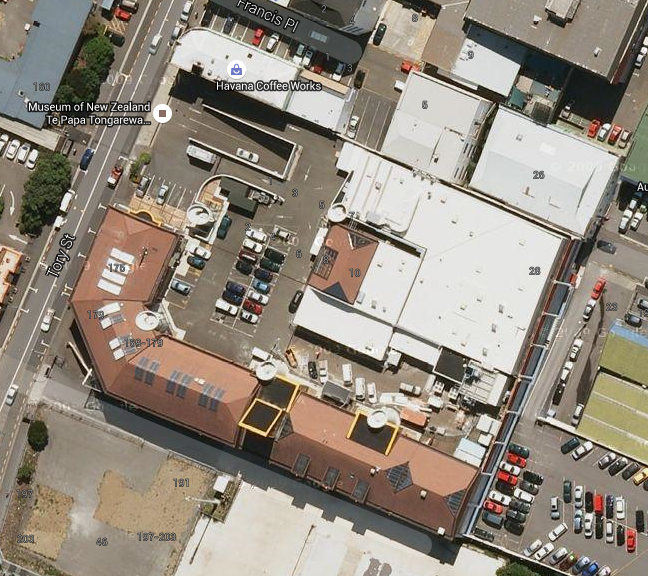 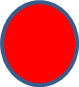